ESE532:System-on-a-Chip Architecture
Day 26:  April 24, 2017
Security
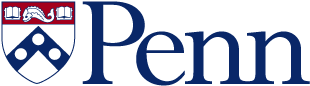 1
Penn ESE532 Spring 2017 -- DeHon
Today
Security Issues
Memory
Input
Output
Cryptography
2
Penn ESE532 Spring 2017 -- DeHon
Message
SoC Designers need to be concerned about security
Hazards are real, understandable
Avoidable, tricky…
Things that make it easier and harder than general-purpose, best-effort
Consider CIS331, CIS551
3
Penn ESE532 Spring 2017 -- DeHon
Security Issues
What security issues arise for the SoC designer and applications?
What make easier / less of an issue?
What make harder or more important?
4
Penn ESE532 Spring 2017 -- DeHon
Sensationalism
Target data breach
Millions of credit cards; enter through HVAC
Car Hacks
Take over brakes, speed, …
DDoS
Through networks devices/IoT
5
Penn ESE532 Spring 2017 -- DeHon
Potential Security Concerns Arise
Bug free program 
with no input 
and no output, 
might have no security concerns
…but could it do anything?
…uintended outputs?
6
Penn ESE532 Spring 2017 -- DeHon
Security Concern Sources
Bugs – may allow program subversion
Make it do something designer not intend
Inputs – Allow attacker manipulate
Trust inputs?
Cause system to crash?
Poke bug to change data or run code
Outputs – Give information
Limit to intended recipients?
Extract secrets (including keys)
7
Penn ESE532 Spring 2017 -- DeHon
Issues
Confidentiality
Secrets remain secrets
Integrity
Data and code not changed
Only controls as intended
Availability
Continues to perform intended function
8
Penn ESE532 Spring 2017 -- DeHon
SoC Challenge
Embedded systems interact with physical world
Control may cause physical (life-critical) damage
Sensing may make physical information available
Networks components
Exposed to world at large
Attacks, spoofing, monitoring, crash, DoS
9
Penn ESE532 Spring 2017 -- DeHon
SoC Opportunity
Run small, fixed set of software
Few Lines-of-Code (LoC)
Not need to run arbitrary user-supplied code
Handle constrained input
Not arbitrary, unstructured user input?
10
Penn ESE532 Spring 2017 -- DeHon
Bug Rates
Industry average is 15—50 bugs per 1000 LoC
Remained true for decades
Not all exploitable
Google Chrome 380 in 6M LoC~0.06
CVSS>=7
Firefox 395 in 8M LoC~0.05
Cannot assume program is bug free
Especially if it is large
https://security.stackexchange.com/questions/21137/average-number-of-exploitable-bugs-per-thousand-lines-of-code
11
Penn ESE532 Spring 2017 -- DeHon
Raw Bits
Where do we store instructions, stack, heap, integers, floating-point values, pointers?
12
Penn ESE532 Spring 2017 -- DeHon
Memory
13
Penn ESE532 Spring 2017 -- DeHon
Memory Contents
Instructions
Data 
Data structures
Pointers
Program call graph 
Stack
14
Penn ESE532 Spring 2017 -- DeHon
Memory Contents
Instructions
Data 
Data structures
Pointers
Program call graph 
Stack
How tell them apart?
15
Penn ESE532 Spring 2017 -- DeHon
Stored Program Processor
Instructions stored in memory
One big, undifferentiated memory
Containing instructions, data, stack, heap…
Powerful
Loading in new programs
Generating new code at runtime
Flexible division of memory space
Dangerous…
16
Penn ESE532 Spring 2017 -- DeHon
C
C allows construction of arbitrary pointers
int *ptr = (int *)0x1000;
ptr[3]=0x0773;
…and references beyond the end of pointers
int data[100];
data[2376]=0x0aa734;
data[-578]=0xffff348c;
17
Penn ESE532 Spring 2017 -- DeHon
Dangerous
Bugs may scribble over memory
Violate integrity of code or data
…or, allow attacker to access or write memory
Pointer that points to unexpected location
Out-of-bounds reference
18
Penn ESE532 Spring 2017 -- DeHon
Very Dangerous
int data[128];
which=read_input();
write_output(data[which]);

What does this allow?
19
Penn ESE532 Spring 2017 -- DeHon
Heartbleed
Attack on SSL 
CVE-2014-0160
Could use 
User input + lack of bounds checks
To get computers to export secrets
Like cryptography keys
20
Penn ESE532 Spring 2017 -- DeHon
xkcd Heartbleed Explanation
https://xkcd.com/1354/
21
Penn ESE532 Spring 2017 -- DeHon
xkcd Heartbleed Explanation
https://xkcd.com/1354/
22
Penn ESE532 Spring 2017 -- DeHon
xkcd Heartbleed Explanation
https://xkcd.com/1354/
23
Penn ESE532 Spring 2017 -- DeHon
Buffer Attack
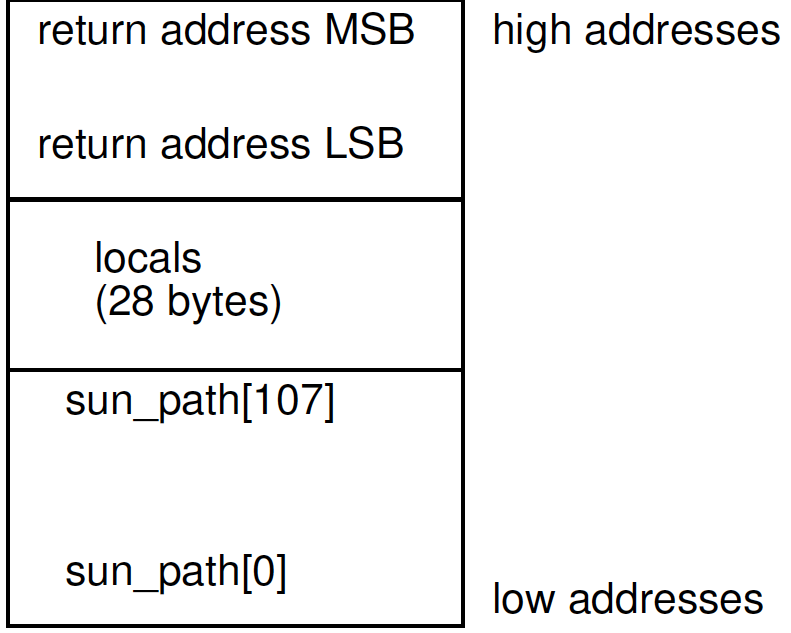 int ud_connect(const char *name) {
 	int fd;
    struct sockaddr_un {
       sa_family_t sun_family;
       char sun_path[108];
    } addr;
     ...
	sprintf(addr.sun_path, "%s", name);
      ...
     return fd;
}
What happens if name>108 characters?
      > 136?
[Avgerinos, CACM 2014]
24
Penn ESE532 Spring 2017 -- DeHon
Buffer Overflow
Unchecked buffers allow insertion/overwrite of data
Unchecked buffers on stack allow overwrite of data controlling what code you execute
…and maybe even code to execute
25
Penn ESE532 Spring 2017 -- DeHon
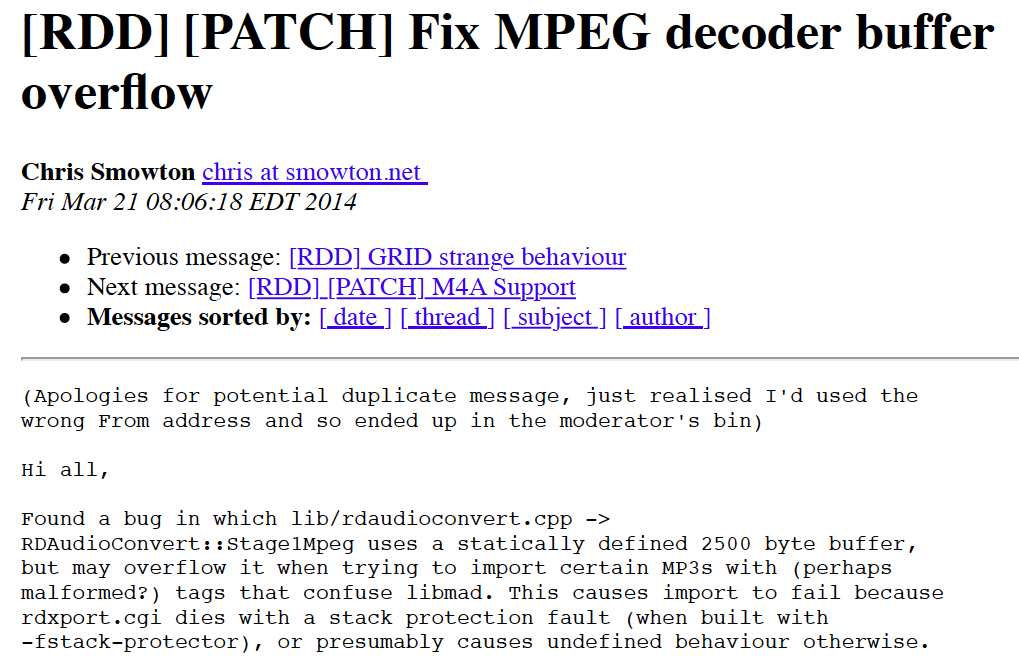 http://caspian.paravelsystems.com/pipermail/rivendell-dev/2014-March/020437.html
26
Penn ESE532 Spring 2017 -- DeHon
Defenses
Modern virtual memory systems will set code pages to be unwritable
Can still control which code gets run
Embedded systems without VM don’t have this option
Modern compilers (like gcc) can be instructed to add sanity check code
Stack Guard: Canary data to catch overwrites
Attacker not change canary…
27
Penn ESE532 Spring 2017 -- DeHon
Memory Vulnerability
Raw, undifferentiated memory
Holding code, data, control structures
Accessible from every memory operation
Relying only on absence of out-of-bounds reference bugs to maintain integrity
…enables a host of security vulnerabilities
28
Penn ESE532 Spring 2017 -- DeHon
SoC
Small, differentiated memories in SoC may help
Not live in single, unified address space
Tasks have access to limited, local memory (not everything)
Hardware functions cannot be overwritten
29
Penn ESE532 Spring 2017 -- DeHon
DMA Master
What can a DMA Master do to memory?
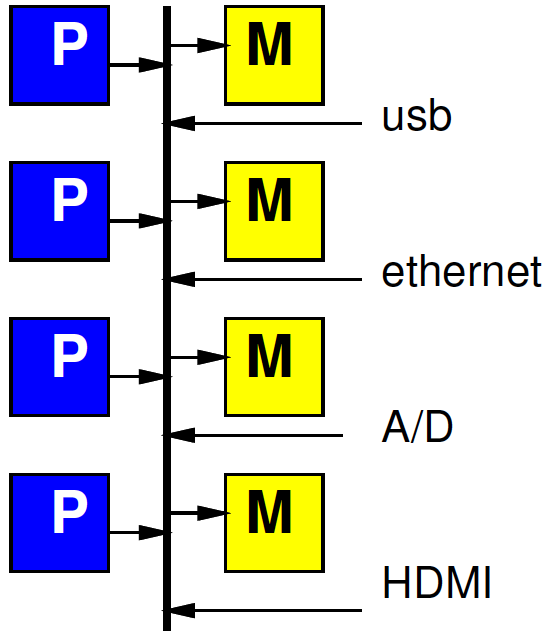 30
Penn ESE532 Spring 2017 -- DeHon
DMA
May give USB/firewire/PCI DMA access to memory
Without care can read/write anywhere in memory
Allow malicious peripheral to 
Steal data
Compromise integrity
31
Penn ESE532 Spring 2017 -- DeHon
ThunderStrike
Available for: OS X Yosemite v10.10 and v10.10.1,for: MacBook Pro Retina, MacBook Air (Mid 2013 and later), iMac (Late 2013 and later), Mac Pro (Late 2013)
Impact: A malicious Thunderbolt device may be able to affect firmware flashing
Description: Thunderbolt devices could modify the host firmware if connected during an EFI update. This issue was addressed by not loading option ROMs during updates.
CVE-2014-4498 : Trammell Hudson of Two Sigma Investments
https://trmm.net/Thunderstrike_FAQ
32
Penn ESE532 Spring 2017 -- DeHon
Input
33
Penn ESE532 Spring 2017 -- DeHon
Input
Provides an opportunity to poke at system
Exploit vulnerabilities
Directly control system?
Can mislead system
Lie to it
34
Penn ESE532 Spring 2017 -- DeHon
Input and Memory
Memory section illustrates unchecked inputs can exploit vulnerabilities
35
Penn ESE532 Spring 2017 -- DeHon
Input Integrity (xkcd)
https://xkcd.com/327/
36
Penn ESE532 Spring 2017 -- DeHon
Input Data Integrity
Bobby Tables illustrates
Must take care with any inputs that may be used in control
Interpret commands, where branch, specify what operate upon…
As does 
data[user_input()]
Heartbleed
Buffer bounds checks
37
Penn ESE532 Spring 2017 -- DeHon
Input Validity
What happens if the CD-player sends a message to the brakes to stop?
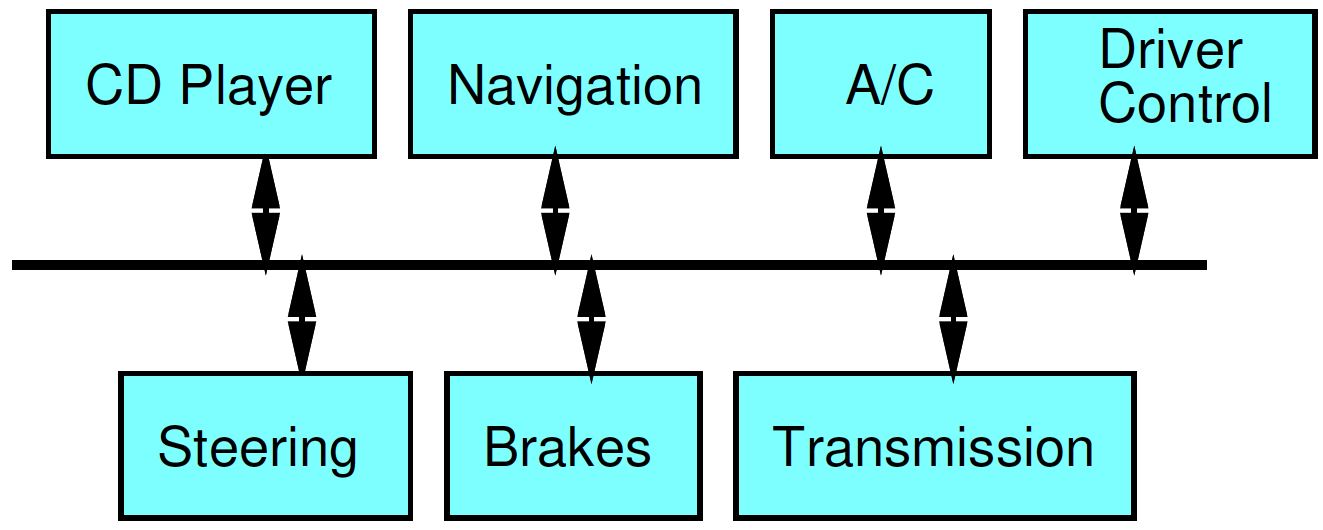 38
Penn ESE532 Spring 2017 -- DeHon
Cars
Modern cars contain many embedded controllers
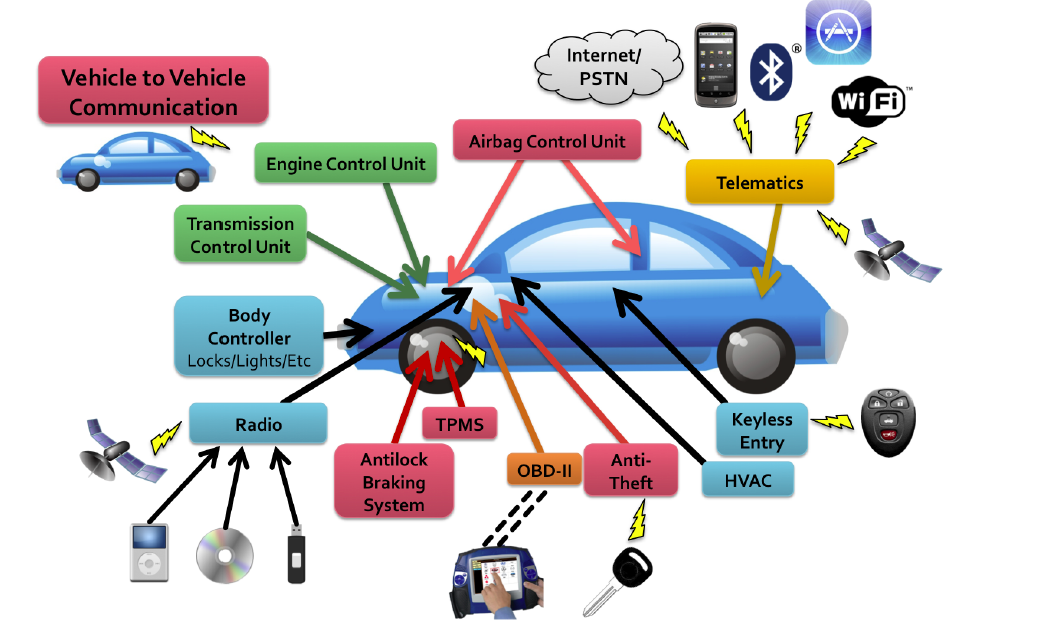 [Checkoway, Usenix Security 2011]
39
Penn ESE532 Spring 2017 -- DeHon
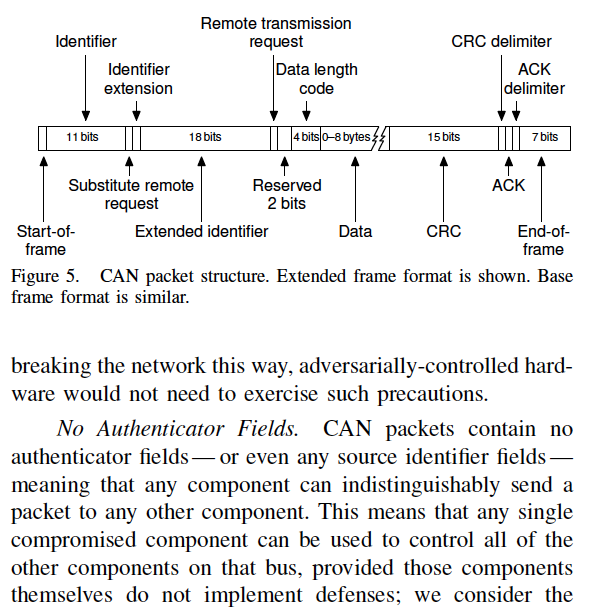 40
[Koscher, IEEE Security&Privacy 2010]
Penn ESE532 Spring 2017 -- DeHon
Result
If you can compromise any unit on the bus (like the MP3 player), can send control messages to any unit
41
Penn ESE532 Spring 2017 -- DeHon
Impact
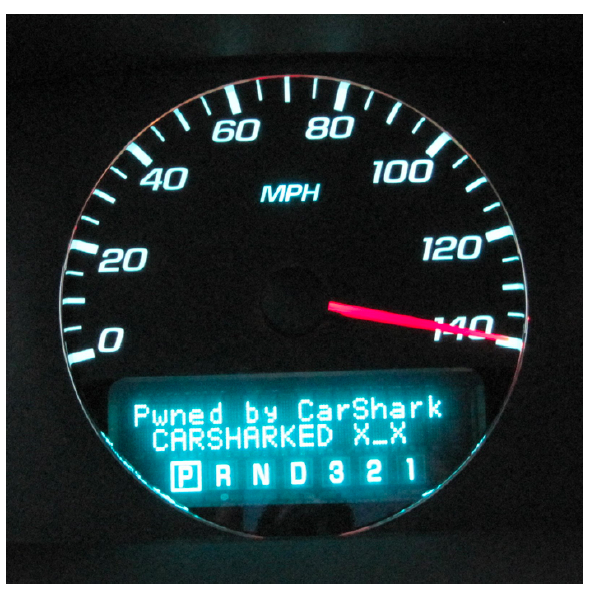 Were able to control the car
More recent demo 2015 on 60 Minutes
https://news.cs.washington.edu/2015/02/09/watch-uw-cse-and-darpa-hack-a-car-driven-by-60-minutes-leslie-stahl/
42
[Koscher, IEEE Security&Privacy 2010]
Penn ESE532 Spring 2017 -- DeHon
Input Integrity
What could we do to protect against this?
43
Penn ESE532 Spring 2017 -- DeHon
Input Lessons
Need to carefully consider where our inputs come from
and how we know that
If comes from untrustworthy source
Need to validate before use
44
Penn ESE532 Spring 2017 -- DeHon
Output
45
Penn ESE532 Spring 2017 -- DeHon
Output
Who should be able to see the outputs produced?
What outputs is the system producing you may not have intended?
Radio-frequency, power, timing, audio…
46
Penn ESE532 Spring 2017 -- DeHon
AUTHOR: NOAH SHACHTMAN AND DAVID AXE. NOAH SHACHTMAN AND DAVID AXE SECURITY DATE OF PUBLICATION: 10.29.12. 10.29.12 TIME OF PUBLICATION: 4:00 AM. MOST U.S. DRONES OPENLY BROADCAST SECRET VIDEO FEEDS		

FOUR YEARS AFTER discovering that militants were tapping into drone video feeds, the U.S. military still hasn’t secured the transmissions of more than half of its fleet of Predator and Reaper drones, Danger Room has learned. The majority of the aircraft still broadcast their classified video streams “in the clear” — without encryption. With a minimal amount of equipment and know-how, militants can see what America’s drones see.
https://www.wired.com/2012/10/hack-proof-drone/
47
Penn ESE532 Spring 2017 -- DeHon
Open Datastreams
…and this is true of most internet connected cameras
Including baby monitors
https://arstechnica.com/security/2015/09/9-baby-monitors-wide-open-to-hacks-that-expose-users-most-private-moments/
48
Penn ESE532 Spring 2017 -- DeHon
Side Channels
Data-dependent behavior may leak information
Timing
Power
Radio Frequency emissions
Ample demonstrations can harvest crypto keys from 
Differential power analysis
RF emissions
49
Penn ESE532 Spring 2017 -- DeHon
Timing
How is timing of check related to data?

If attacker can control address alignment of input, how can enhance timing difference?
In demand-fetched memory architecture
for (i=0; i<LEN;i++)
if (passwd[i]!=input[i])
break;
50
Penn ESE532 Spring 2017 -- DeHon
Data Independent
Data independent computation
As we tend to need to do anyway for real-time computations
Can reduce side channel vulnerabilities 
E.g. 
fetch entire input local before compare
not report failure until entire input scanned
..but not sufficient to address RF, power
51
Penn ESE532 Spring 2017 -- DeHon
Output Lessons
Think about how consumers will authenticate output data
Carry-over from Input integrity
Think carefully about the privacy of output data, and how assure
Watch unintended outputs
52
Penn ESE532 Spring 2017 -- DeHon
Cryptography
53
Penn ESE532 Spring 2017 -- DeHon
Cryptography
Likely need
Encryption/decryption
Privacy
Authentication 
Source of randomness
Often a physical random number generator
Some form of identity
Preferably unforgeable
54
Penn ESE532 Spring 2017 -- DeHon
Easy to screw it up
Roll own insecure crypto algorithms
Use weak algorithms or keys
Use insufficiently random data
Leak key-related data
 (see memory, output)
55
Penn ESE532 Spring 2017 -- DeHon
Natural Streaming
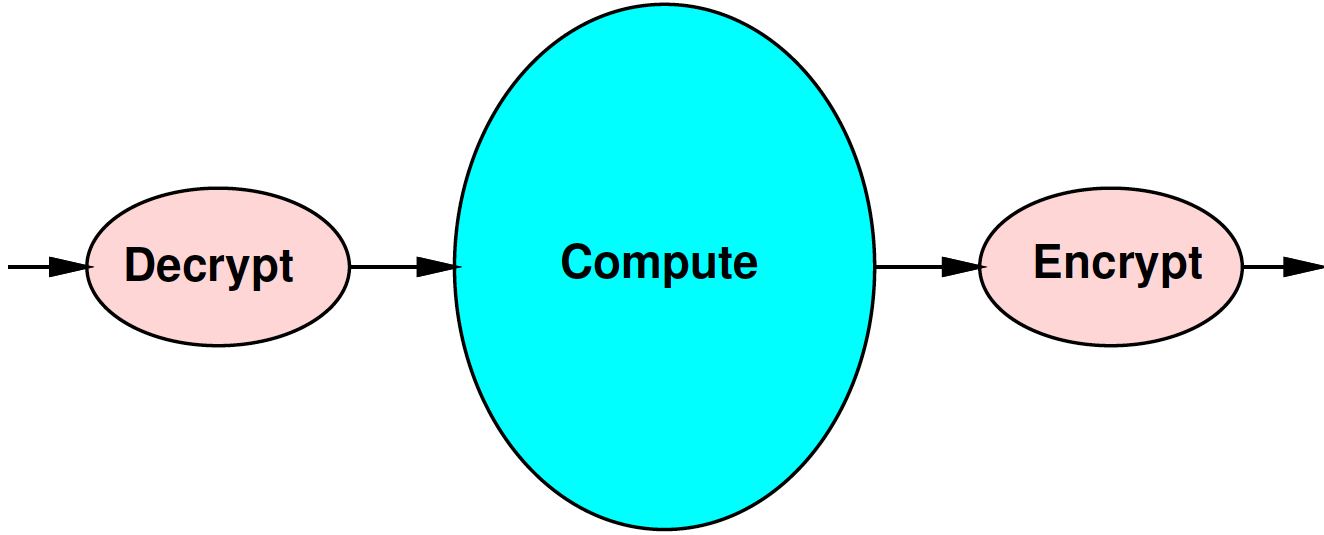 56
Penn ESE532 Spring 2017 -- DeHon
Natural for spatial hardware
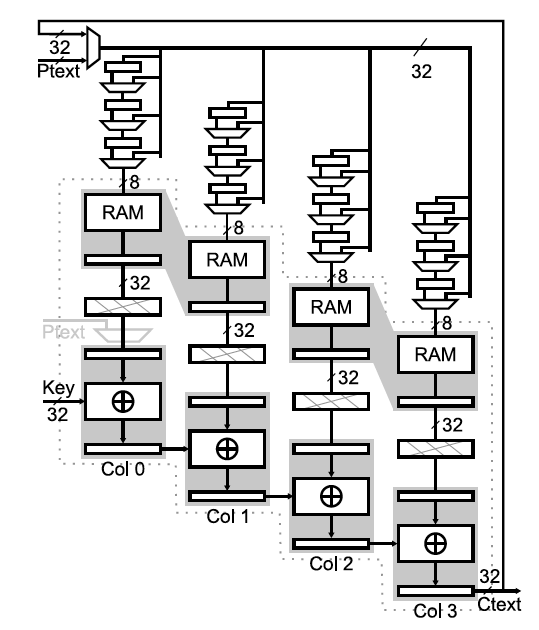 [Drimer, FCCM 2008]
57
Penn ESE532 Spring 2017 -- DeHon
Natural for spatial hardware
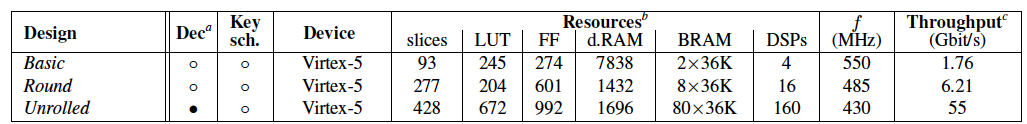 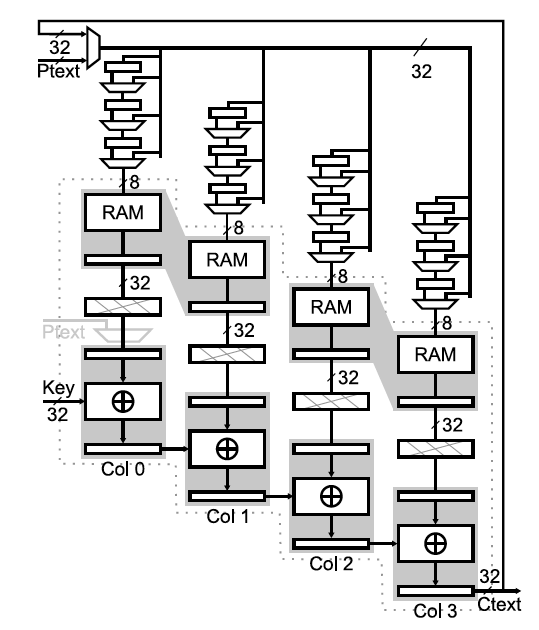 [Drimer, FCCM 2008]
58
[Drimer, TRETS 2010]
Penn ESE532 Spring 2017 -- DeHon
Big Ideas
SoC Designers need to be concerned about security
Confidentiality, integrity, availability
Important for many applications
Hazards are real, understandable
Avoidable, tricky…
59
Penn ESE532 Spring 2017 -- DeHon
Admin
Collect Zed Boards
Class Monday 4/24
Final: Monday, May 1 9am—11am
One more class on Wednesday
60
Penn ESE532 Spring 2017 -- DeHon